Project Description
Applications: 
Hillside Development Permit
Design Review
Variances
Tree Removal Permit
CEQA:  Categorical Exemption – 
Section 15303 Class 3 New Construction or Conversion of Small Structures &
Section 15332 Class 32 In-Fill Development Projects
November 9 Hearing
Concerns expressed by neighbors about privacy, impact to existing utilities
Commission continued hearing to December 14 and asked applicant to address the following items:
Orientation of the windows in relation to the neighboring homes should be evaluated to ensure appropriate privacy for the neighbors.
Position of the neighboring homes, and their relationship to the proposed home, should be shown on the plans.
Provide additional information about the nature of the entertainment room proposed in the new home.
Clarify whether an Accessory Dwelling Unit (ADU) or Junior Accessory Dwelling Unit (JADU) is being proposed.
Clarify whether an existing retaining wall is being removed and where it is located. 
Percentage of the site remaining in natural slope and vegetation seems low; consider ways to increase the percentage.
Applicant should meet with the neighbors and listen to their concerns.
Aerial View
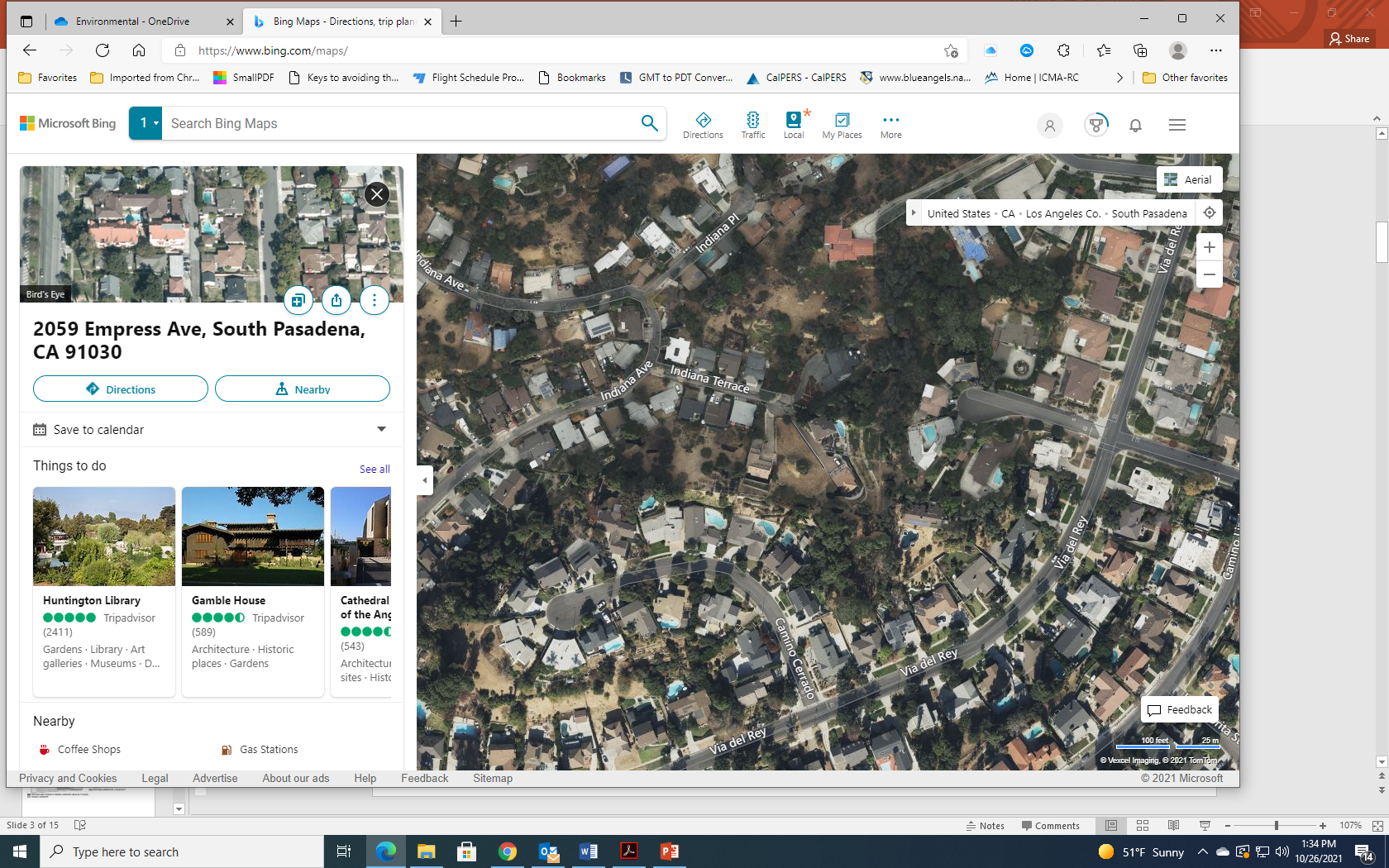 N
Street View
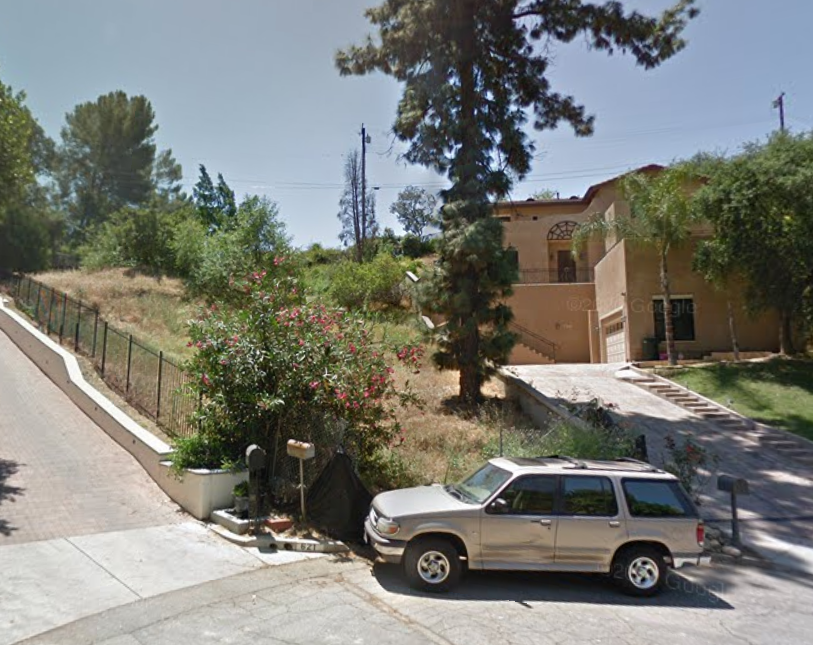 No ADU/JADU proposed. Entertainment room has only a wet bar and small refrigerator.
Proposed Site Plan
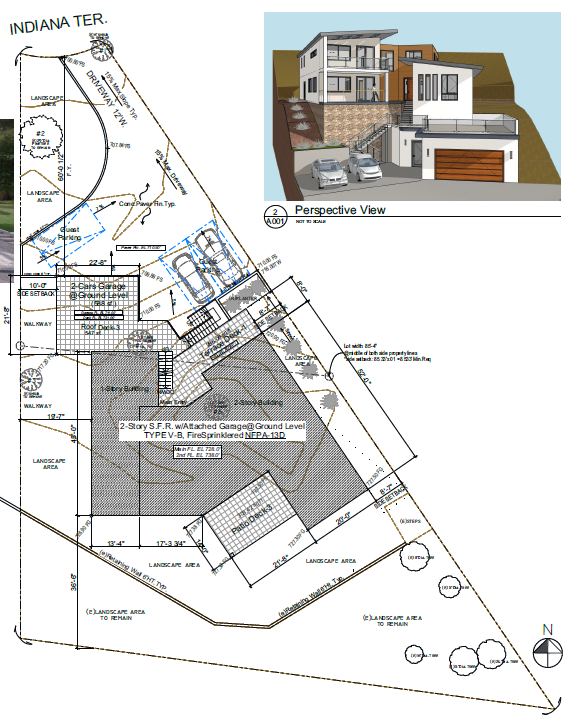 Balcony (8’7” side setback)
Deck above garage, 10’ setback, adjacent to driveway
N
19’7” setback,  adjacent to house
Balcony (>30’ side setback)
Proposed Landscape Plan
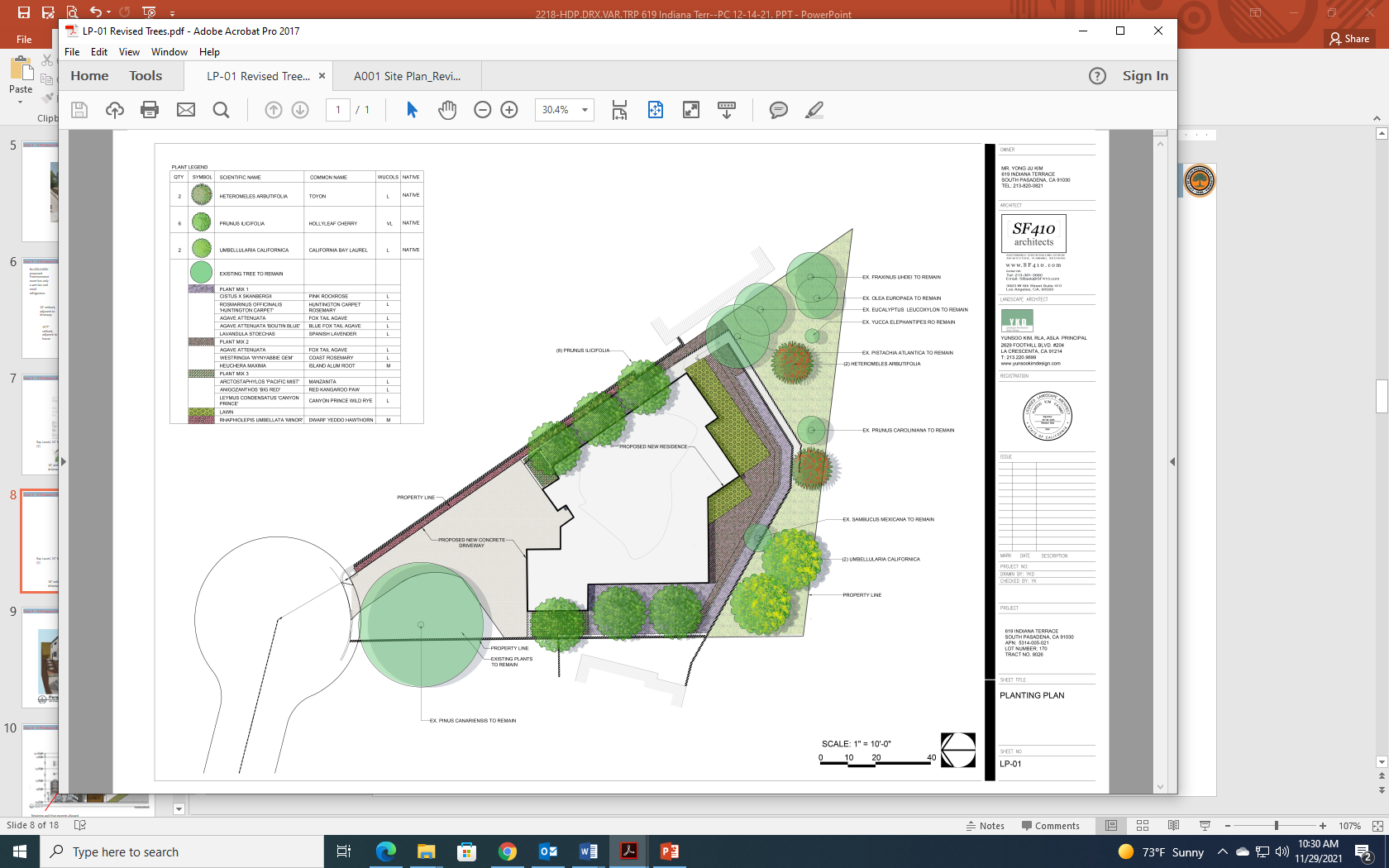 Hollyleaf Cherry
Proposed Bay Laurel
Hollyleaf Cherry
N
19’7” setback, adjacent to house
10’ setback, adjacent to driveway
Front Perspective
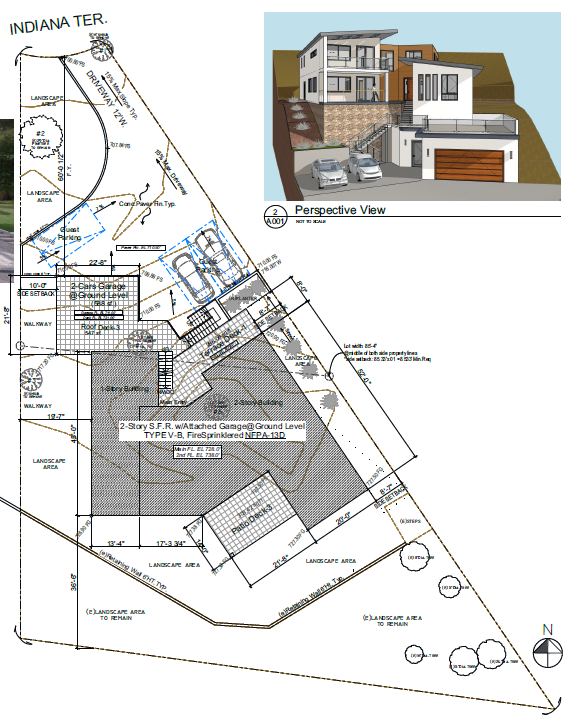 Front (North) Elevation
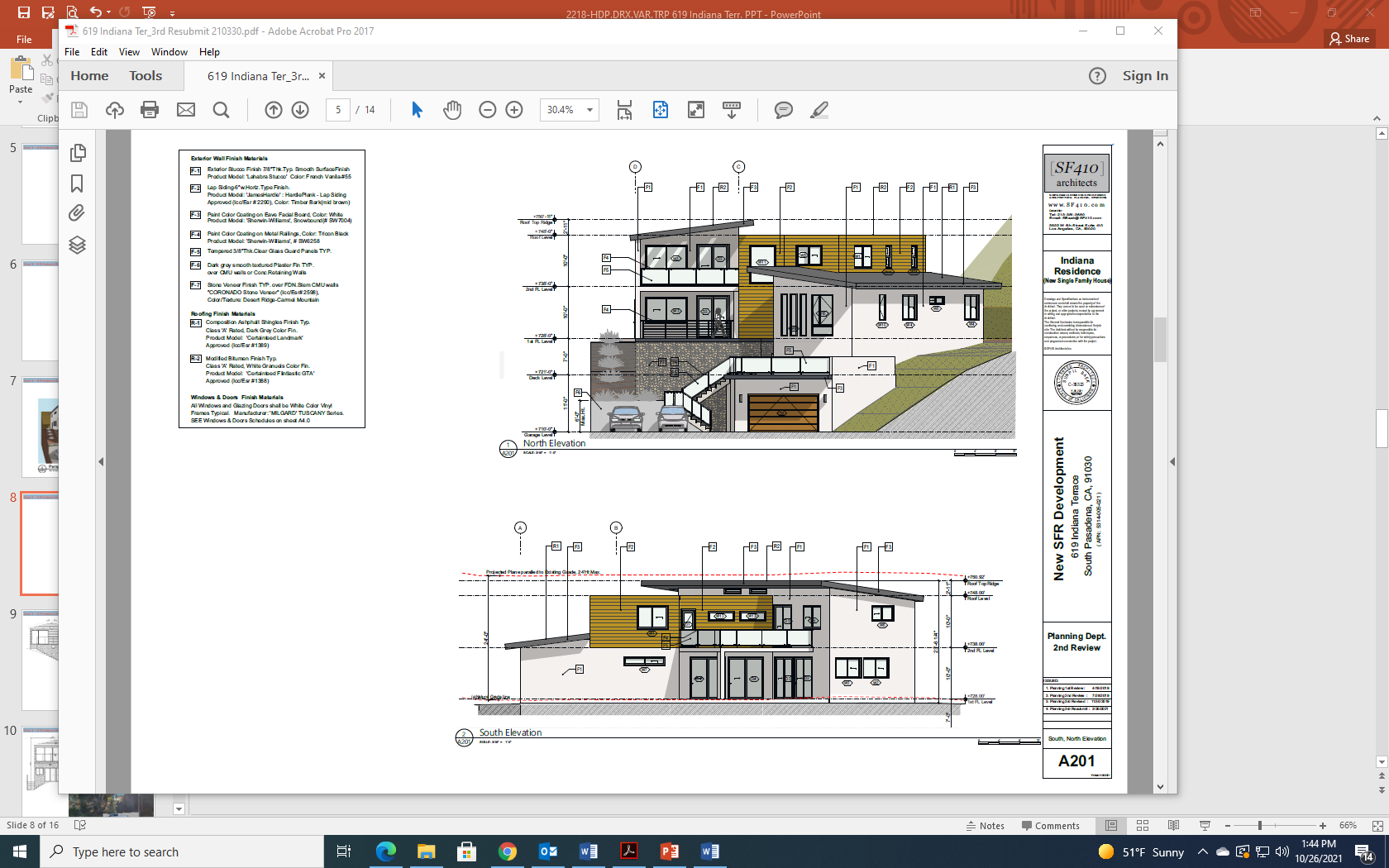 Retaining wall that exceeds allowed height—subject of a variance
Proposed Side (East) Elevation
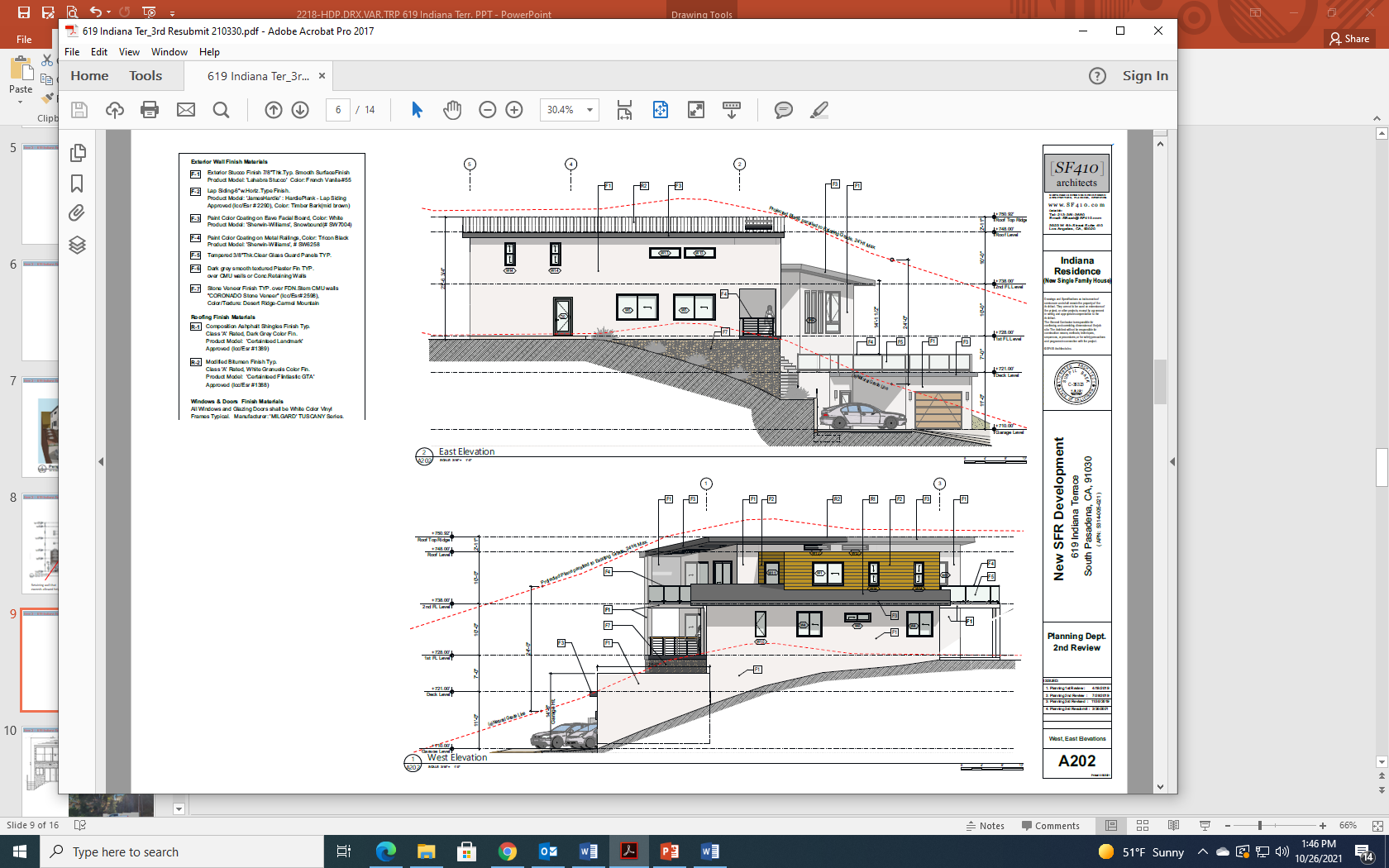 Proposed trees
Natural grade
Retaining wall that exceeds allowed height—subject of a variance
Proposed Side (West) Elevation
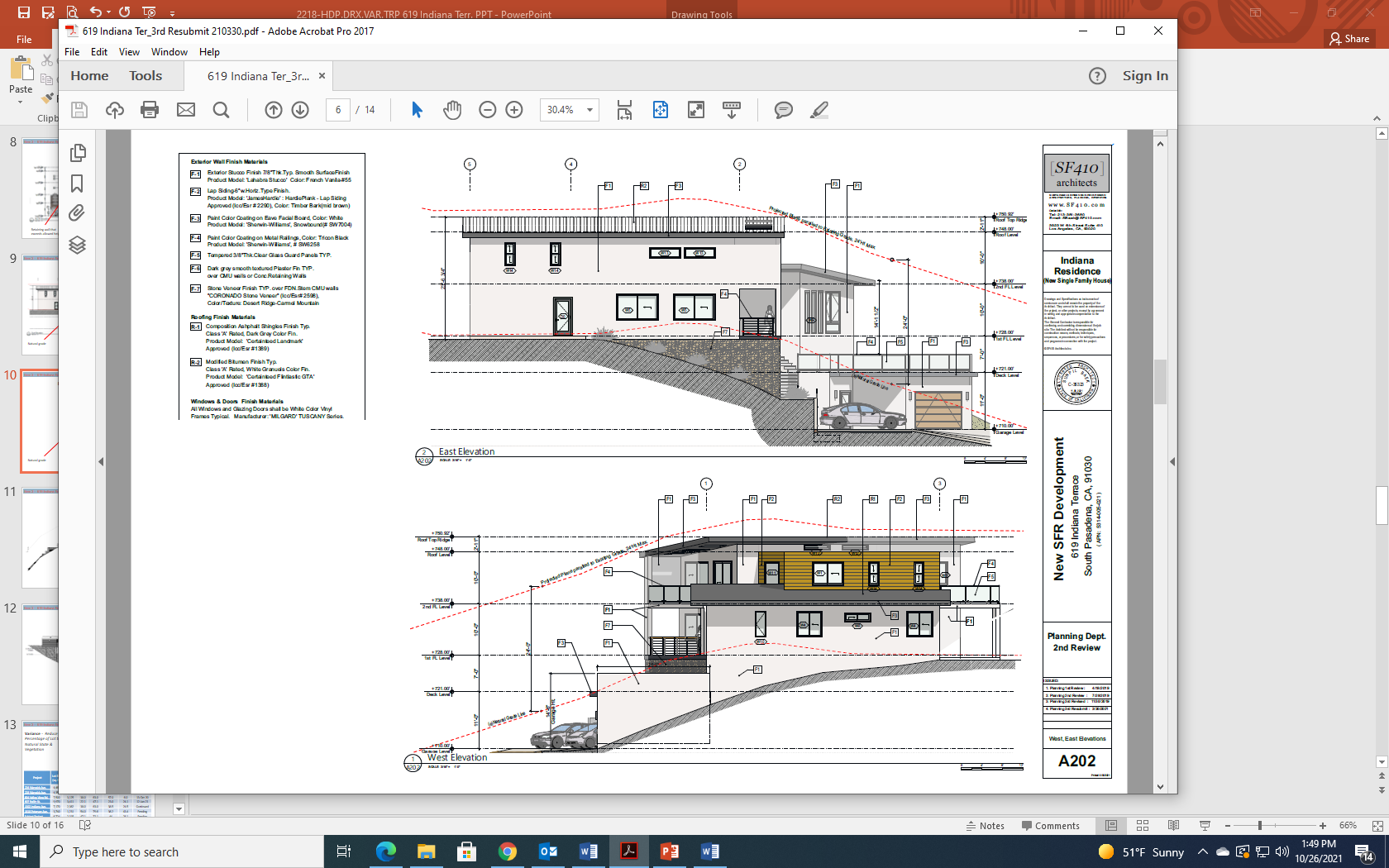 Proposed trees
Natural grade
Proposed Rear (South) Elevation
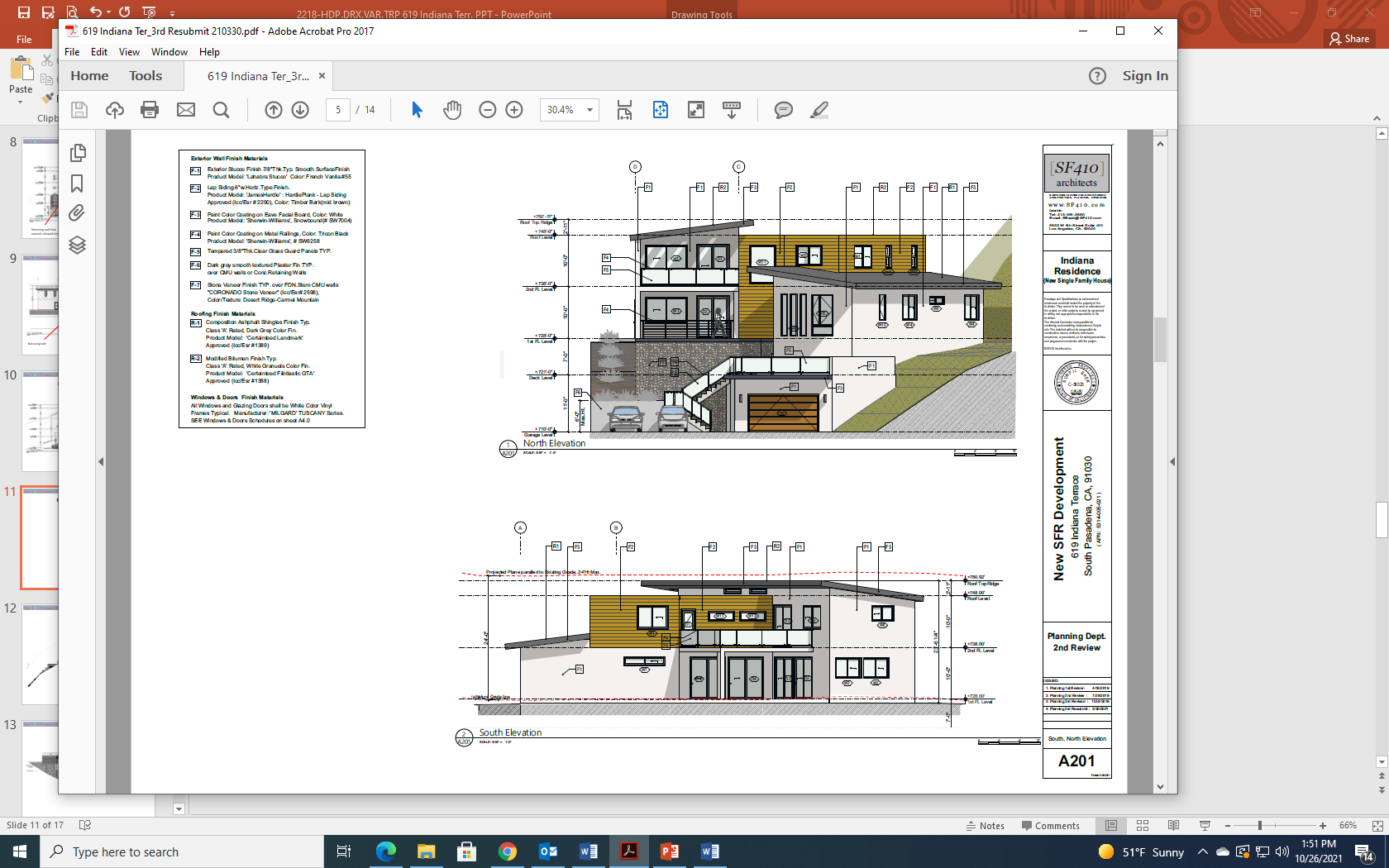 Civil Details
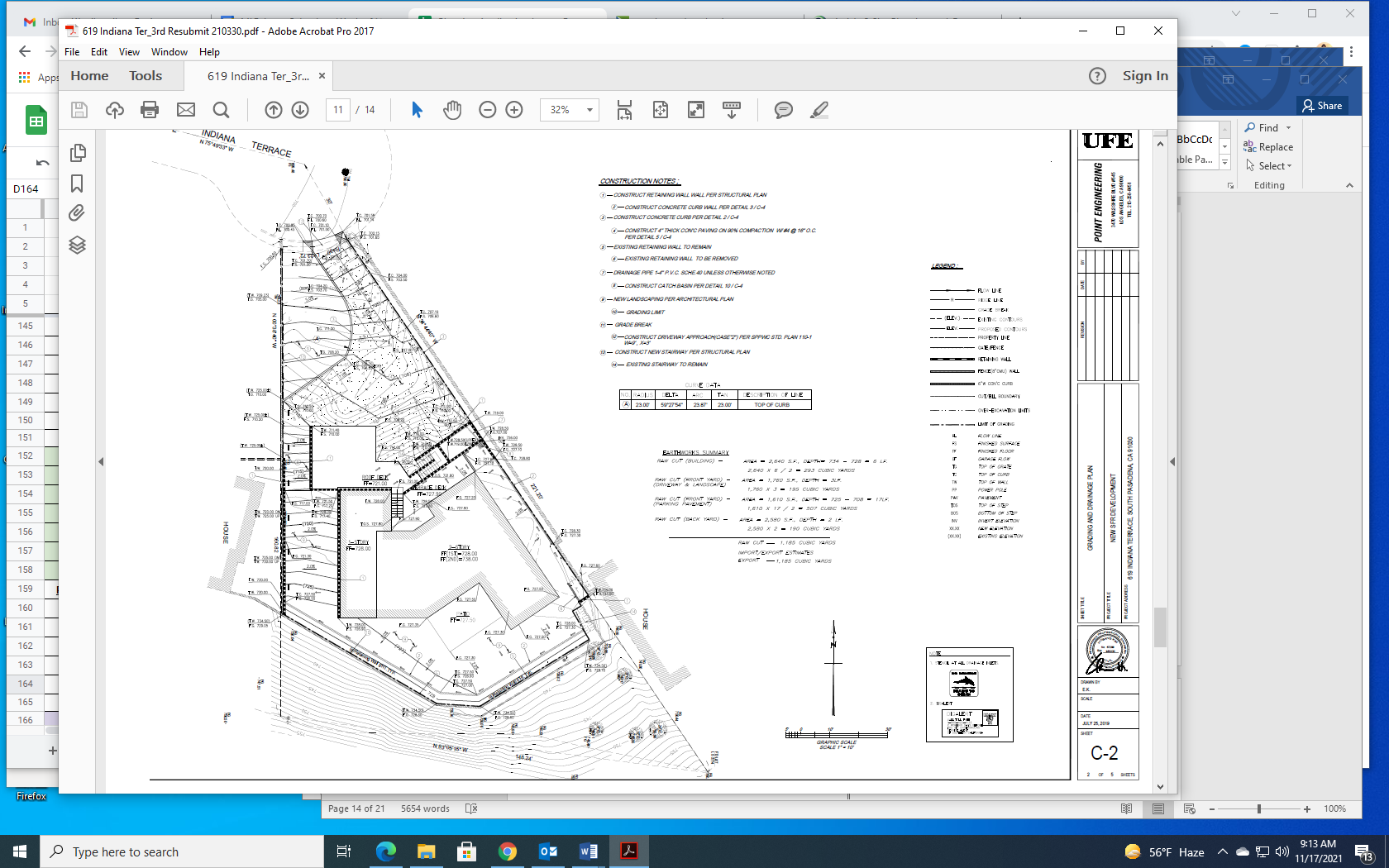 Proposed new retaining walls
Retaining wall proposed for removal
Neighboring homes
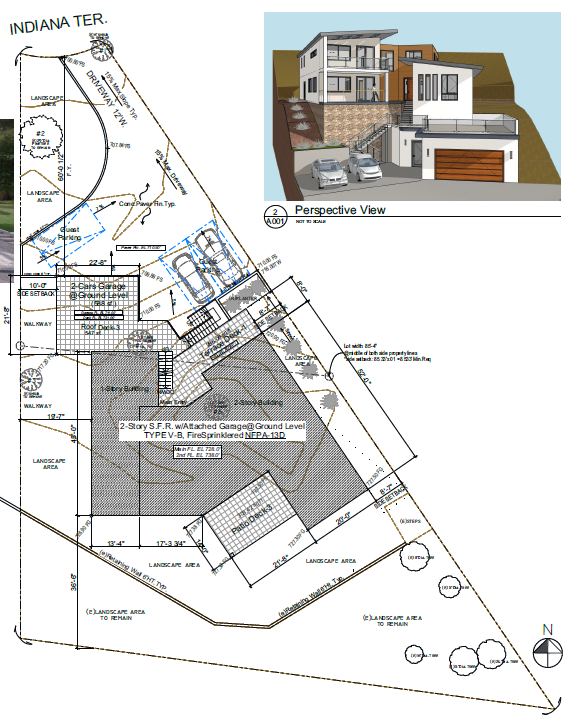 Variance -  Reduce the Percentage of Lot to Natural State & Vegetation
Natural state: 47.9% of lot (6,706  sf)
56.9% of the lot to be landscaped or left in natural state
17.7% of the lot to be hardscaped (excluding building footprint)
25.4% of the lot occupied by building footprint
Staff Recommendation:
Adopt a Resolution approving Project No. 2218-HDP/DRX/VAR/TRP(Hillside Development Permit, Design Review,  Variance, Tree Removal permit) for the property located at 619 Indiana Terrace, subject to conditions of approval.
Planning Commission Options:
Approve with condition(s) modified/added.

 Identify other issues or concerns with the proposed project and provide the applicant with direction to further modify the project and continue the public hearing to a date certain

 Deny the project.
Questions?